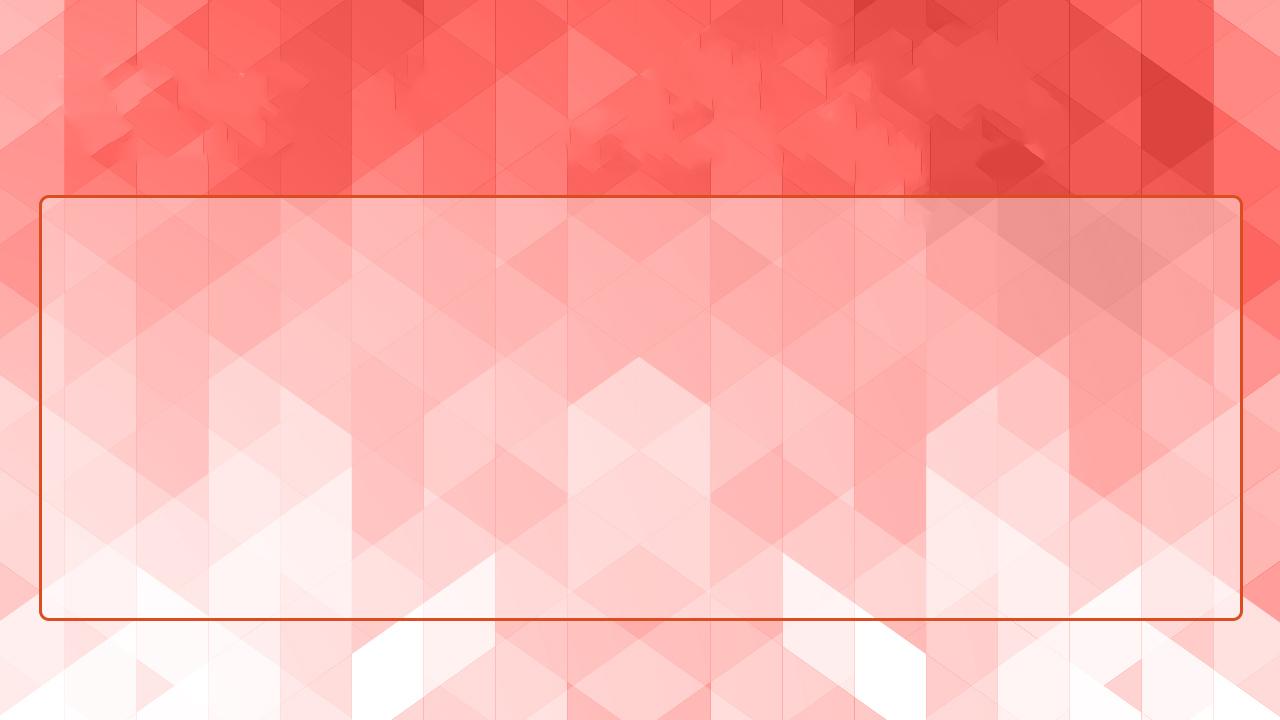 Departamento de Expedição e Arquivo- DeEA
Equipe:

CARLOS ROBERTO BEDENDO
Assistente em Administração
Chefe do DeEA

ADRIANO HENRIQUE CRNKOWISE
Assistente em Administração

BOANERGES LUIZ PINHEIRO
Contínuo
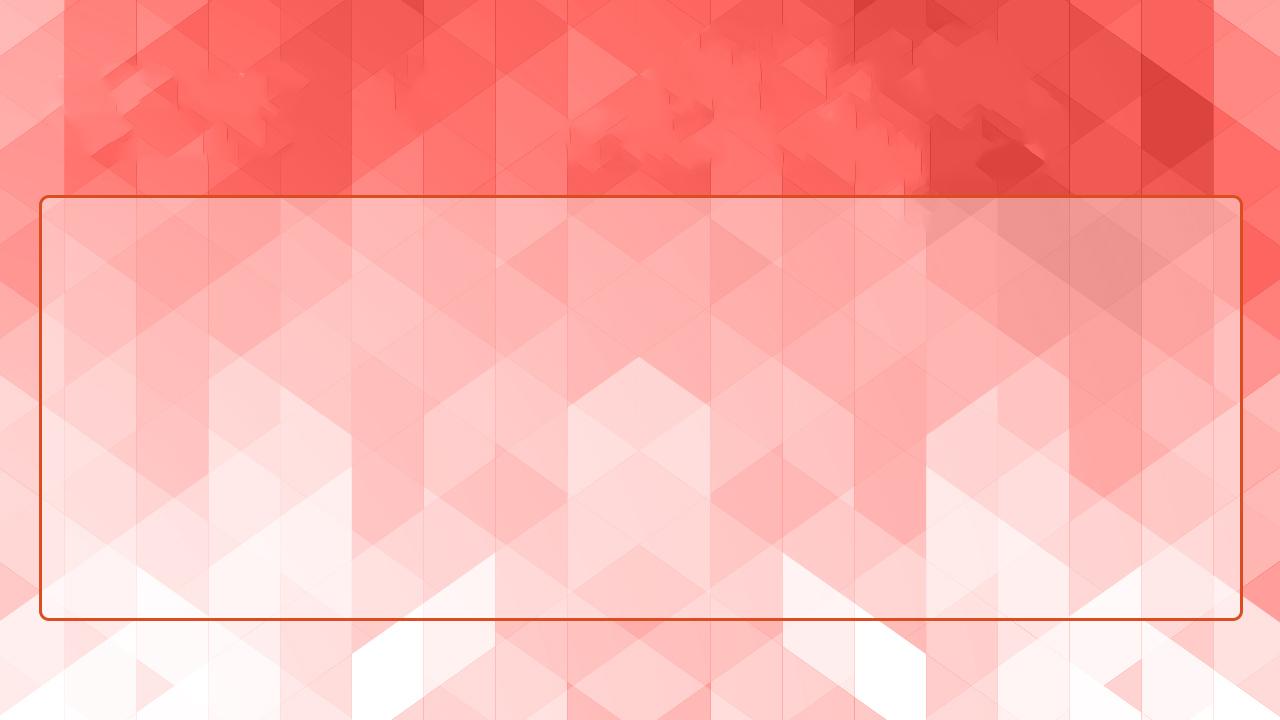 Diagnóstico situacional da Unidade  (desafios e possíveis soluções)
Dificuldade na distribuição e coleta das correspondências via malote. Para executar esta tarefa o Departamento contava com 03 estagiários e um motorista. Com a aposentadoria do motorista e a não renovação dos contratos dos estagiários e com o cenário ocasionado pela COVID 19, o DeEA está realizando a distribuição e a expedição das correspondências postais, trabalhando em sistema de rodízio entre os servidores (as sextas-feiras).
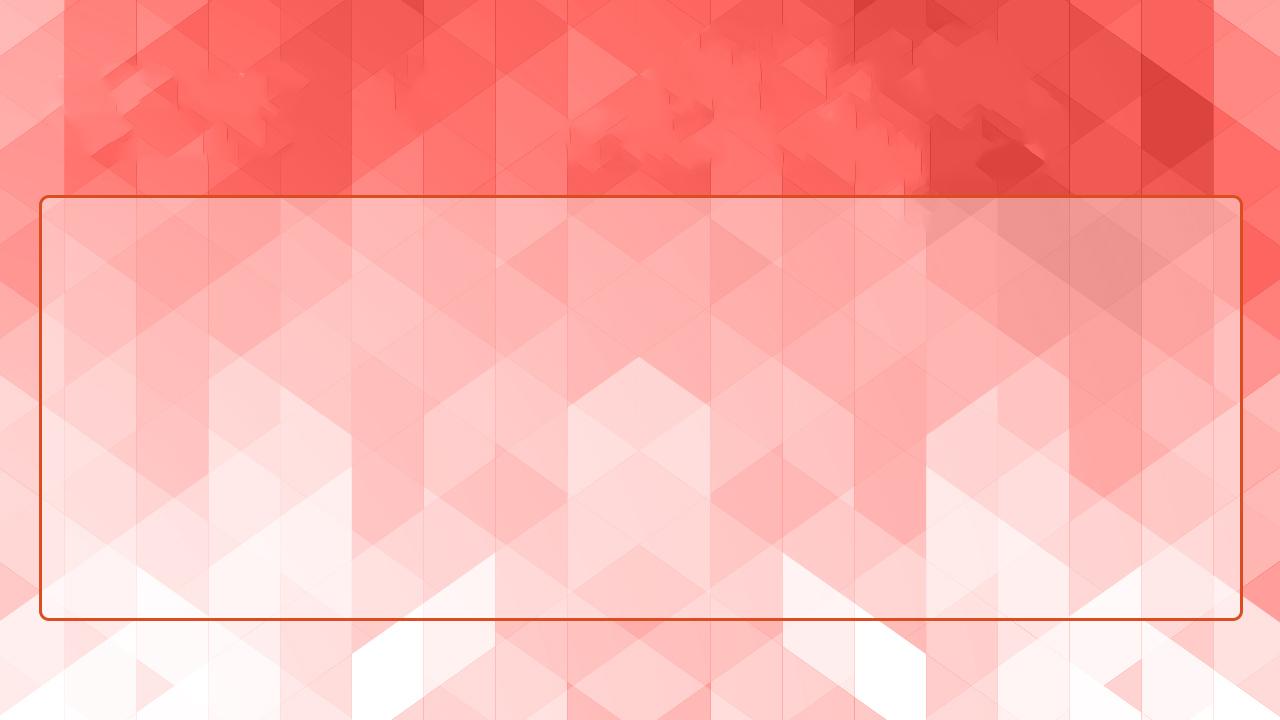 Principais  ações realizadas nos últimos 6 meses
Trabalho em sistema de revezamento entre os servidores, todas as sextas-feiras. 

Os departamentos interessados estão retirando suas correspondências no DeEA.
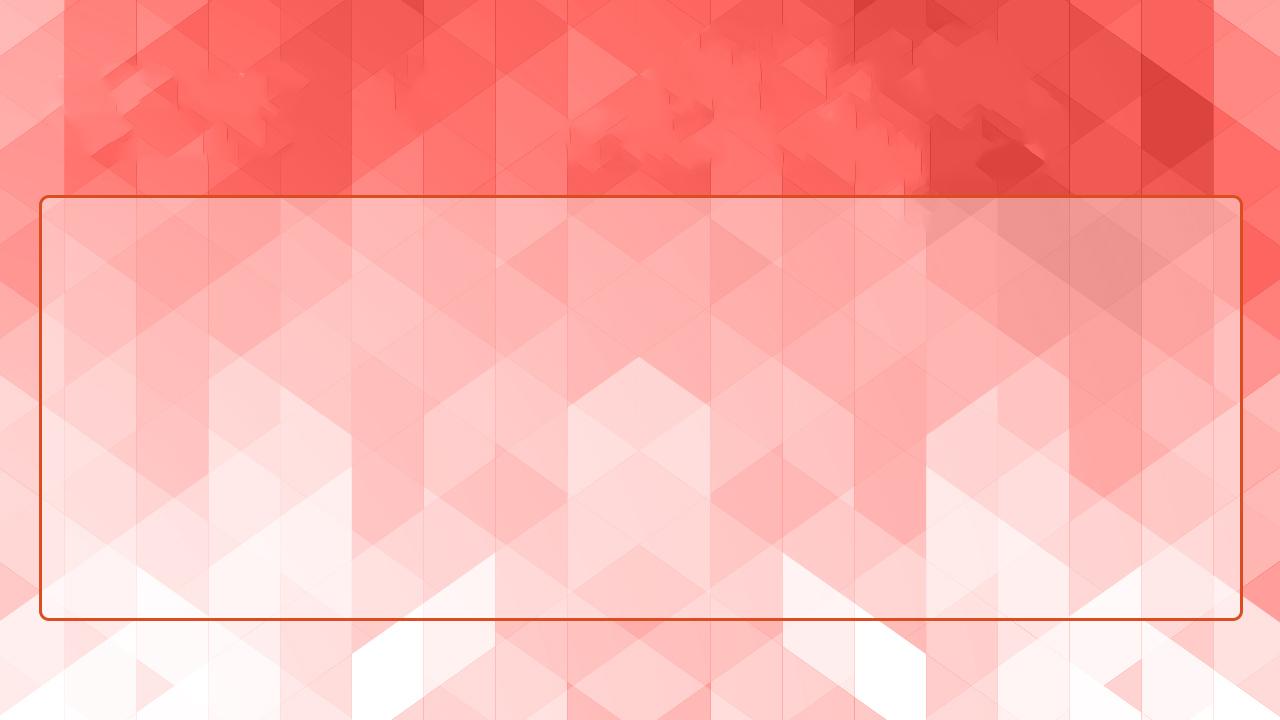 Planejamento para os próximos 6 meses
Se continuar o trabalho de forma remota, será mantido o sistema atual de revezamento.

Havendo retorno das atividades presenciais será necessário 1 veículo oficial (de preferência uma VAN) e  contratação de 2 estagiários (nível médio). 
O veículo será utilizado pelos servidores com autorização para dirigir para manter o serviço de entrega e coleta dos malotes.